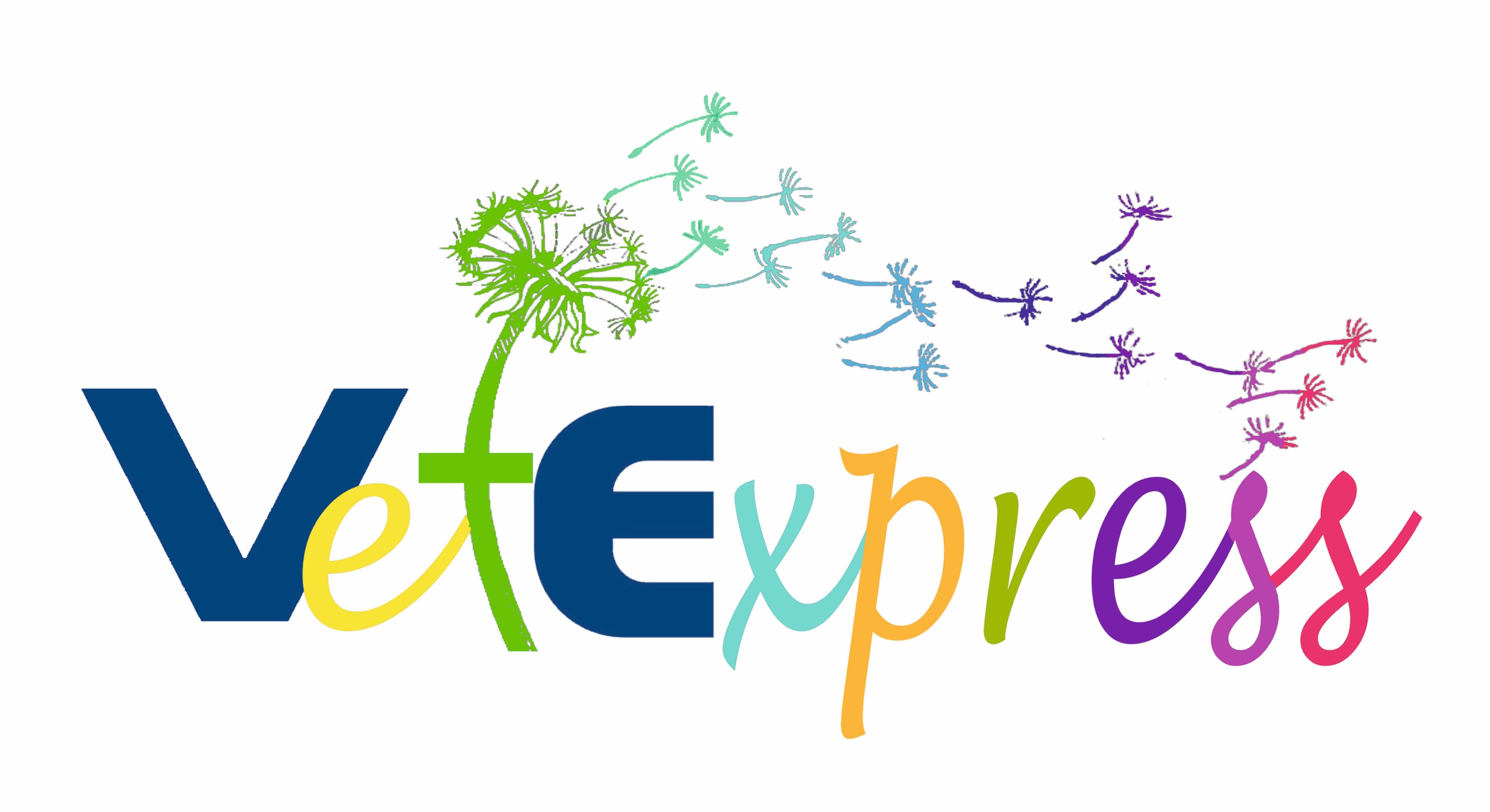 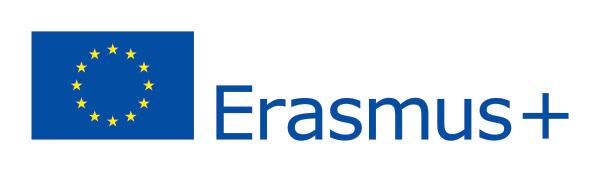 İtalya’da ECVETSon Durum
Dr.ssa Anna Lisa Trono
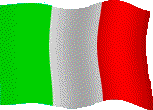 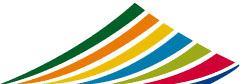 Express VET Mobility Database and Guides for ECVET  Cluster of Countires Erasmus+ KA2 Project Cooperation For Innovation
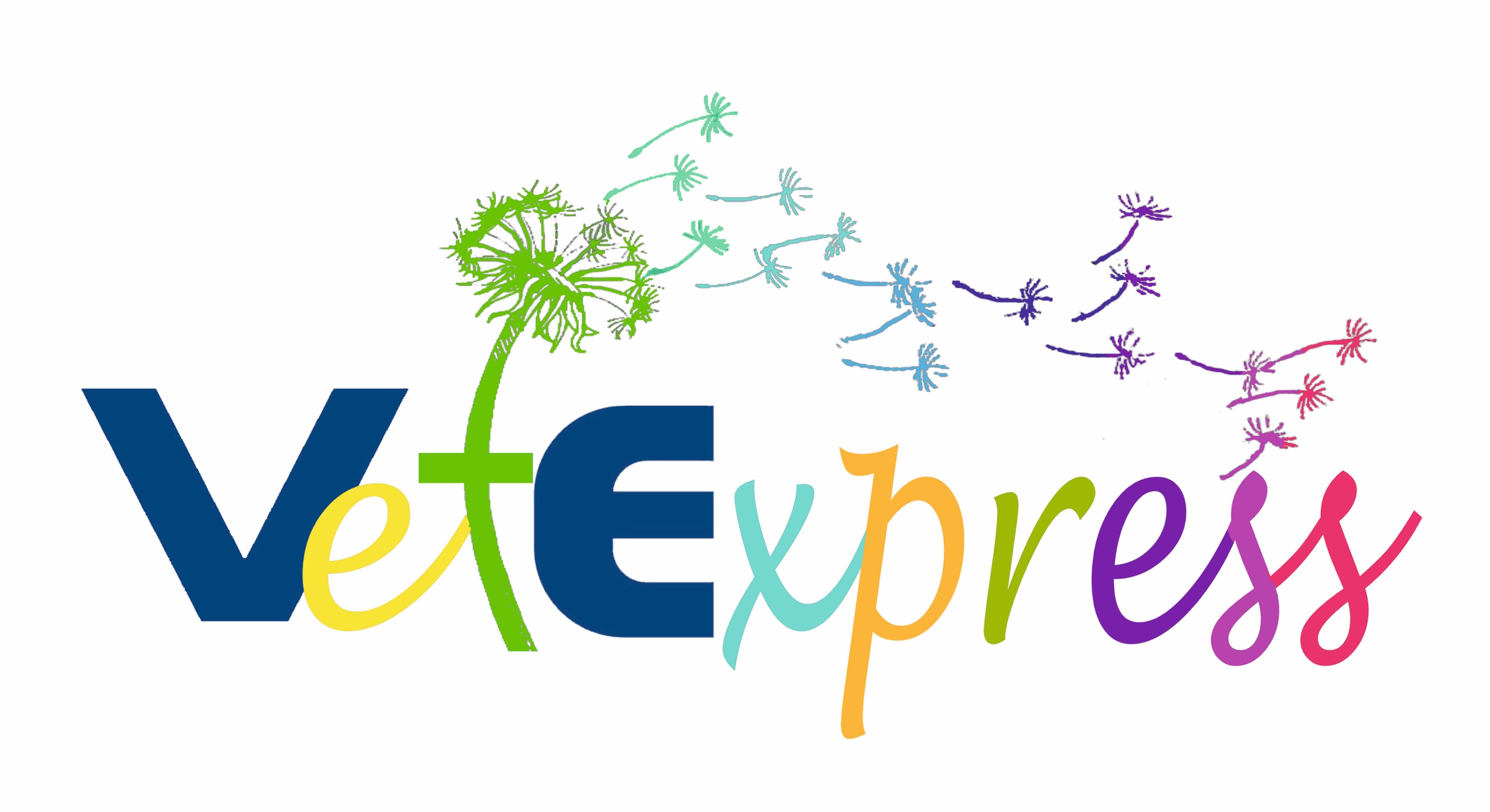 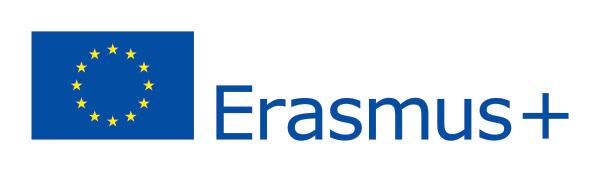 18 Haziran 2009’da, , Avrupa Parlamentosu bir yeterlilik kazanmak isteyen insanların örgün ve yaygın bağlamda edindikleri becerilerin kayıt altına alınmasını ve biriktirilmesini kolaylaştırmayı hedefleyen, mesleki eğitim ve öğretimle Avrupa kredi sistemiECVET konusunda bir girişim başlattı
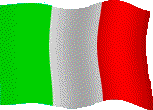 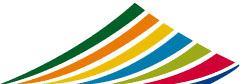 Express VET Mobility Database and Guides for ECVET  Cluster of Countires Erasmus+ KA2 Project Cooperation For Innovation
Dr.ssa Anna Lisa Trono
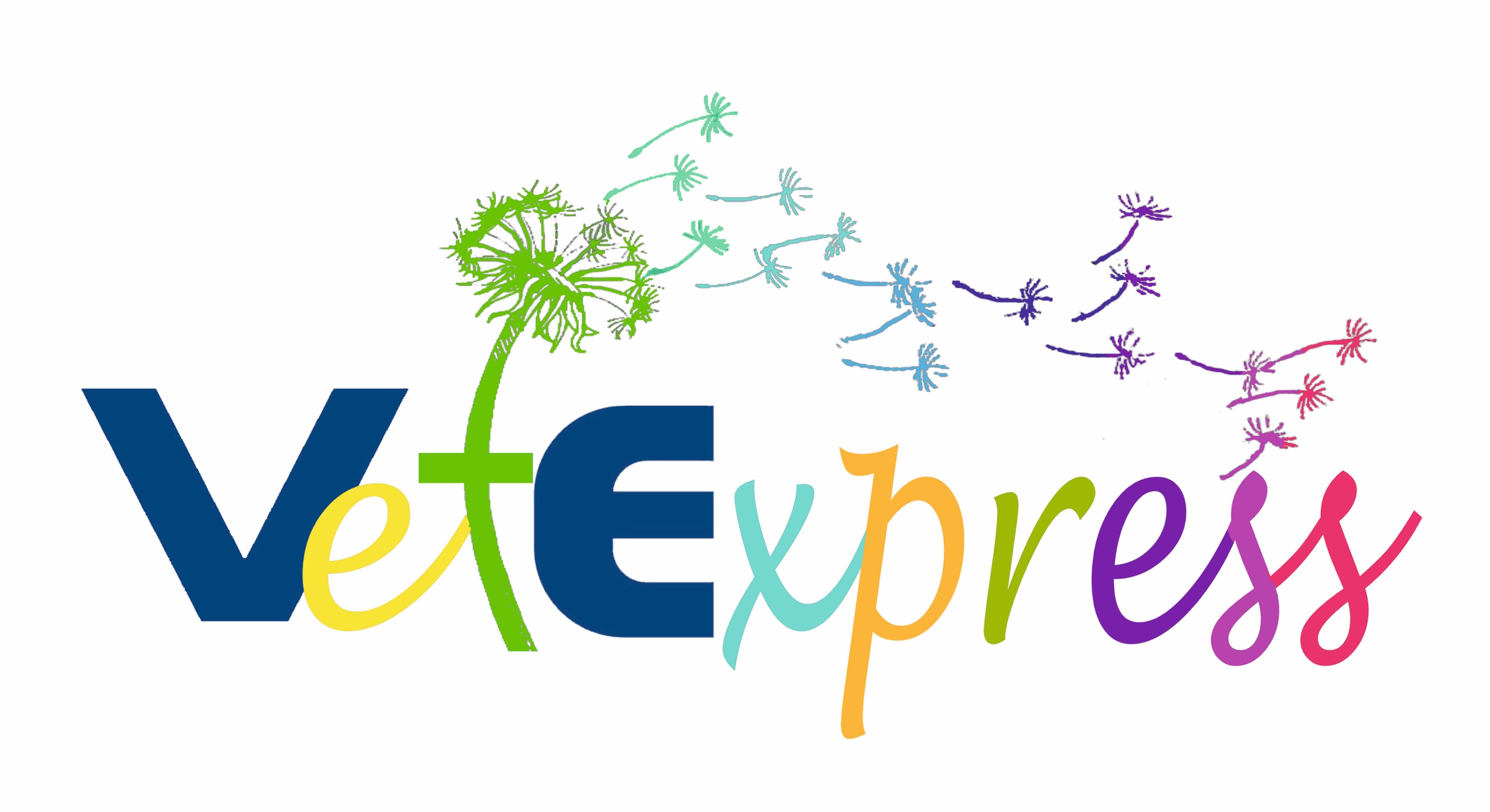 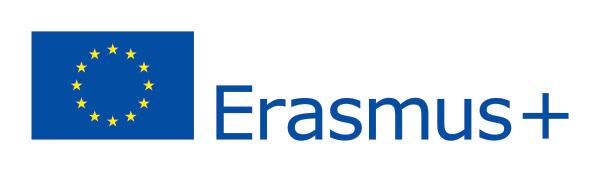 ECVET Mesleki eğitim ve öğretimde kullanılan kredi sistemleri ile Avrupa Kredi Sistemleri arasında uygulanabilirliği, karşılaştırılabilirliği ve bütünleyiciliği geliştirmek için bir araç olarak tasarlanmıştırECVET eğitim ve öğretimin farklı seviyeleri arasında geçirgenliğe katkıda bulunan bir sistemdir. ECVET esnek örgün ve yaygın yollar bağlamında, belirlenen öğrenme çıktılarının transferini kolaylaştırmaktadır.
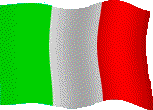 Dr.ssa Anna Lisa Trono
Express VET Mobility Database and Guides for ECVET  Cluster of Countires Erasmus+ KA2 Project Cooperation For Innovation
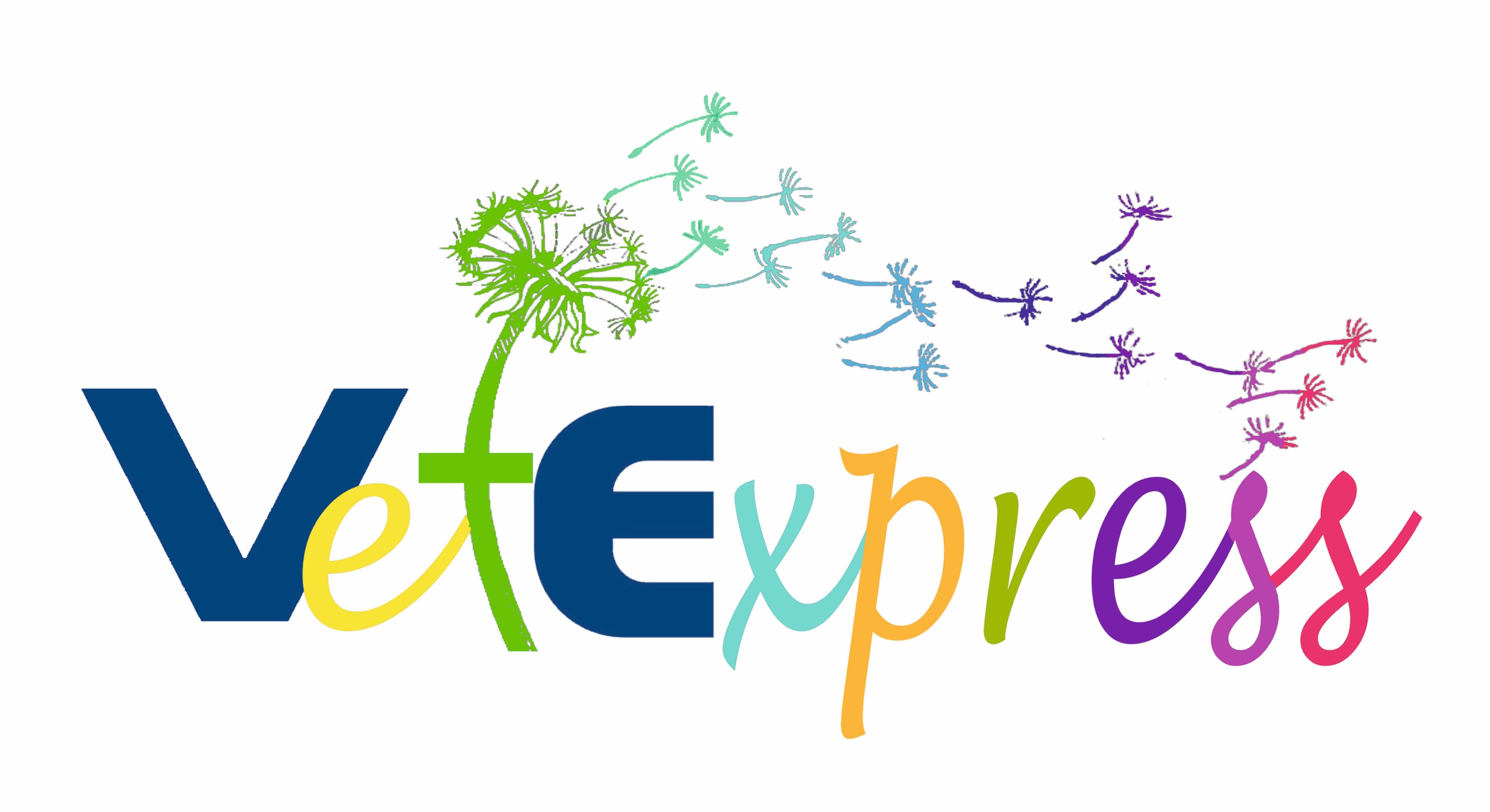 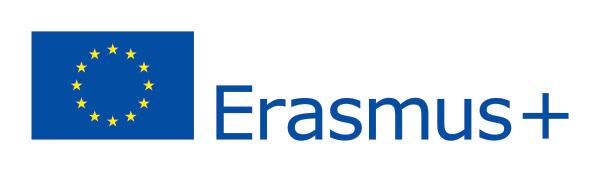 İtalya’da ECVET’in DeğerlendirilmesiYapılan dış değerlendirme sonuçlarına dayanarak, ECVET’in gelişiminin İtalya’daki mesleki eğitim sistemlerinin katılığı ile sınırlandırıldığını söyleyebiliriz. ECVET’in 3 yararı vardır:1. öğrenme çıktıları bazında bir uygulamanın gerçekleştirilmesi2. sistem ve ülkeler arasında karşılıklı güvenin gelişmesi3. hareketlilik deneyimlerinin kalitesinin yükselmesi
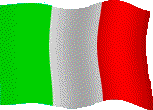 Dr.ssa Anna Lisa Trono
Express VET Mobility Database and Guides for ECVET  Cluster of Countires Erasmus+ KA2 Project Cooperation For Innovation
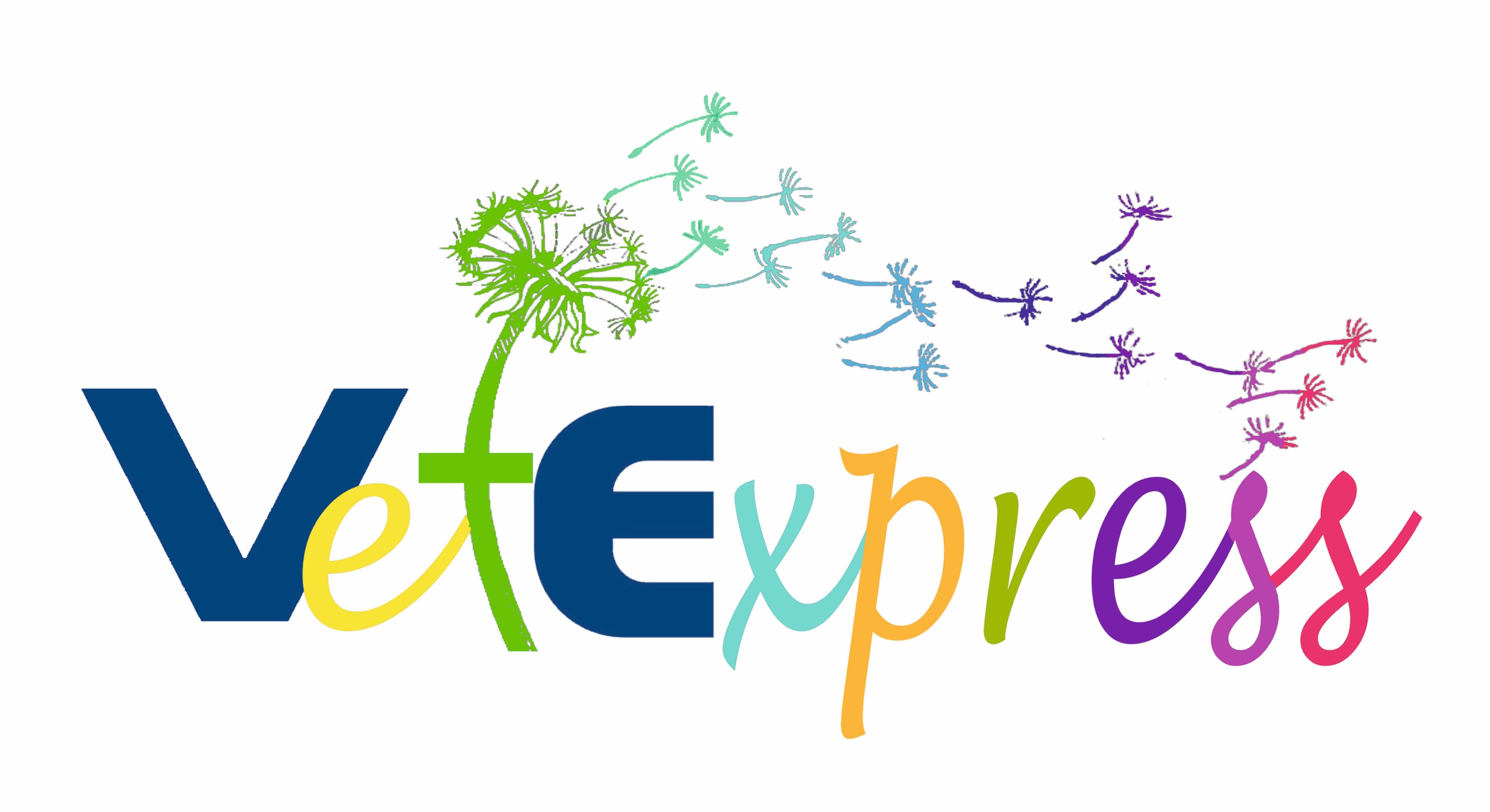 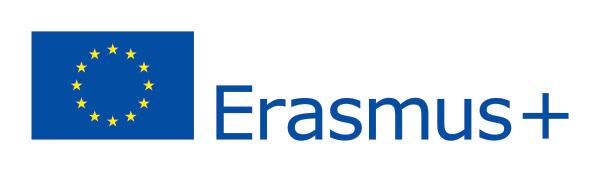 ECVET yeterliliklerin içeriğinin ve bireylerin bir yurtdışı hareketliliği sonucunda kazanmış oldukları becerilerin karşılıklı olarak karşılıklı olarak anlaşılmasını teşvik etmektedir
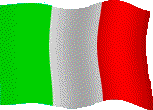 Dr.ssa Anna Lisa Trono
Express VET Mobility Database and Guides for ECVET  Cluster of Countires Erasmus+ KA2 Project Cooperation For Innovation
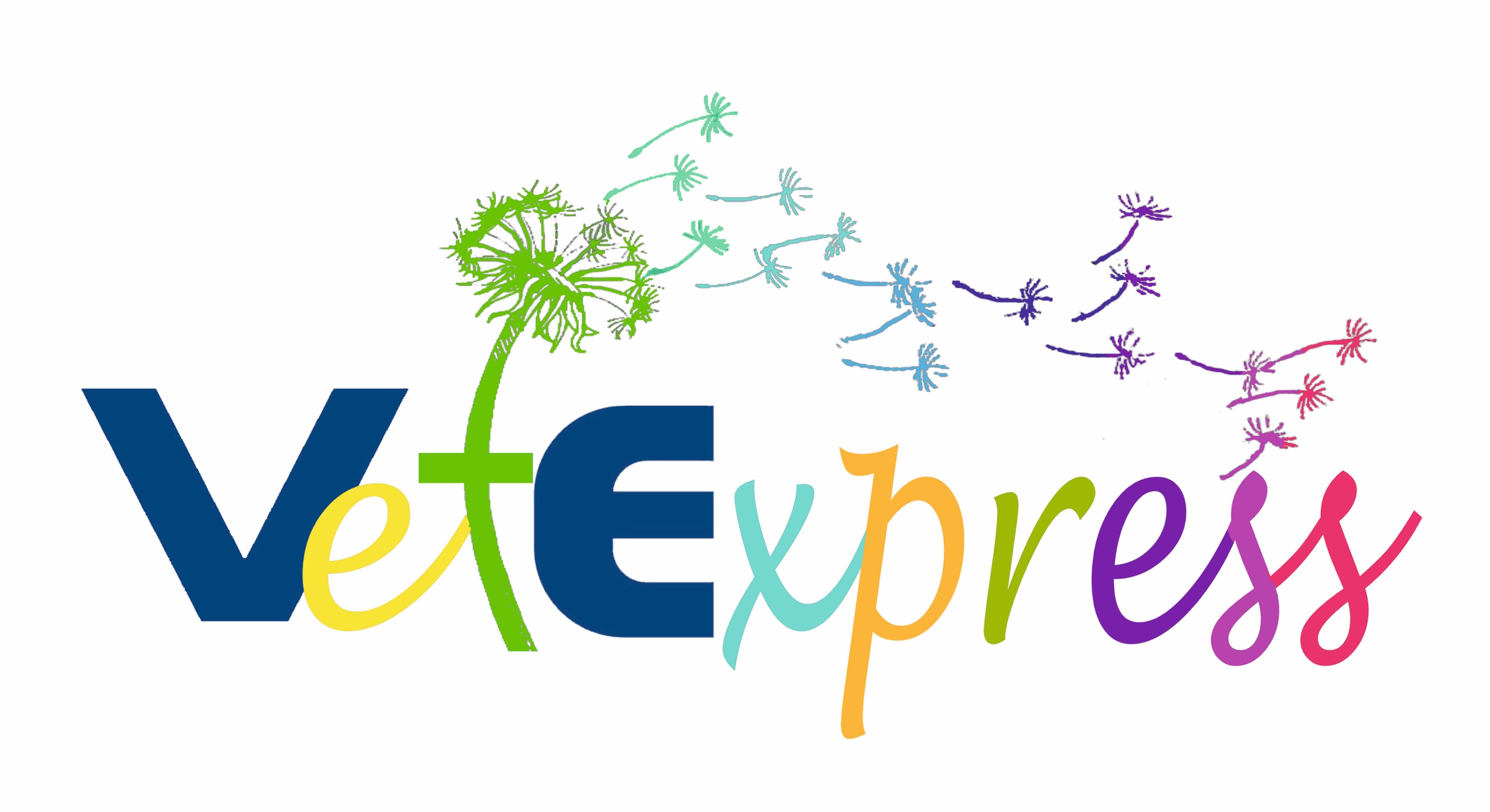 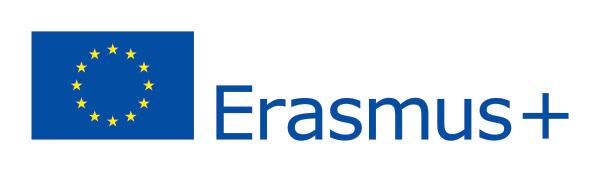 ECVET‘in POZİTİF AÇISIÖğrenme çıktıları birimlerinin teknik yapısı pozitif bir karaktere sahiptir, bu da yeterliklerin daha esnek bir yapıya kavuşması konusunda işlevsel bir özelliktir. ECVET Dokümanları arasında yer alan  Mutabakat Zaptı ve Öğrenme Sözleşmesi büyük ölçüde kabul gören öğrenme çıktılarının transferi sürecine destek olan kaynaklardır.
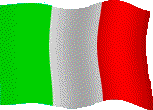 Dr.ssa Anna Lisa Trono
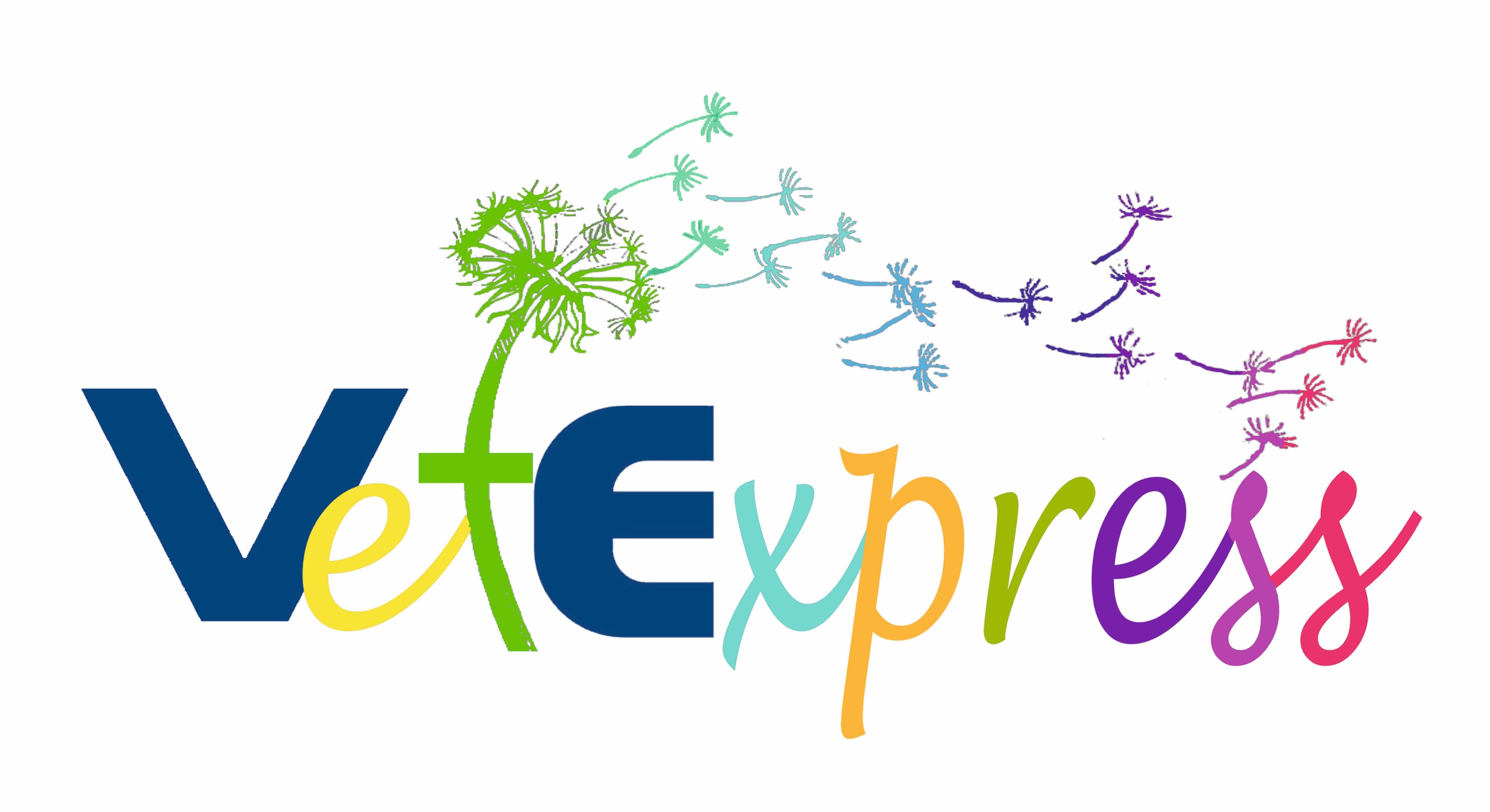 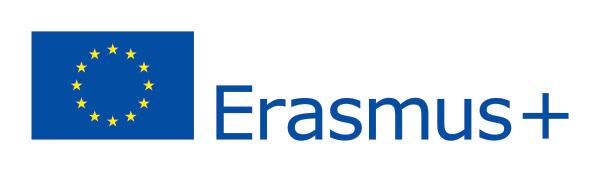 OLUMSUZ AÇILAR  ECVET puanlarının(kredi puanları) gereksiz ögeler olduğu ve teknik açıdan bakıldığında çok açık olmadıkları tecrübe edilmiştir. Yorumdaki belirsizlik puanların birimlere ayrılabilir olmasıyla ve geçiş ve toplanma sürecinde kullanılabilmesiyle ilgilidir.  Ayrıca, akademik dünyayı kapsayan bir kaç cephede, ECVET puanlarının şu andaki durumları bütün şartlarda otomatik geçiş için kullanılmalarını mümkün kılmamaktadır.
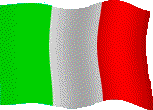 Dr.ssa Anna Lisa Trono
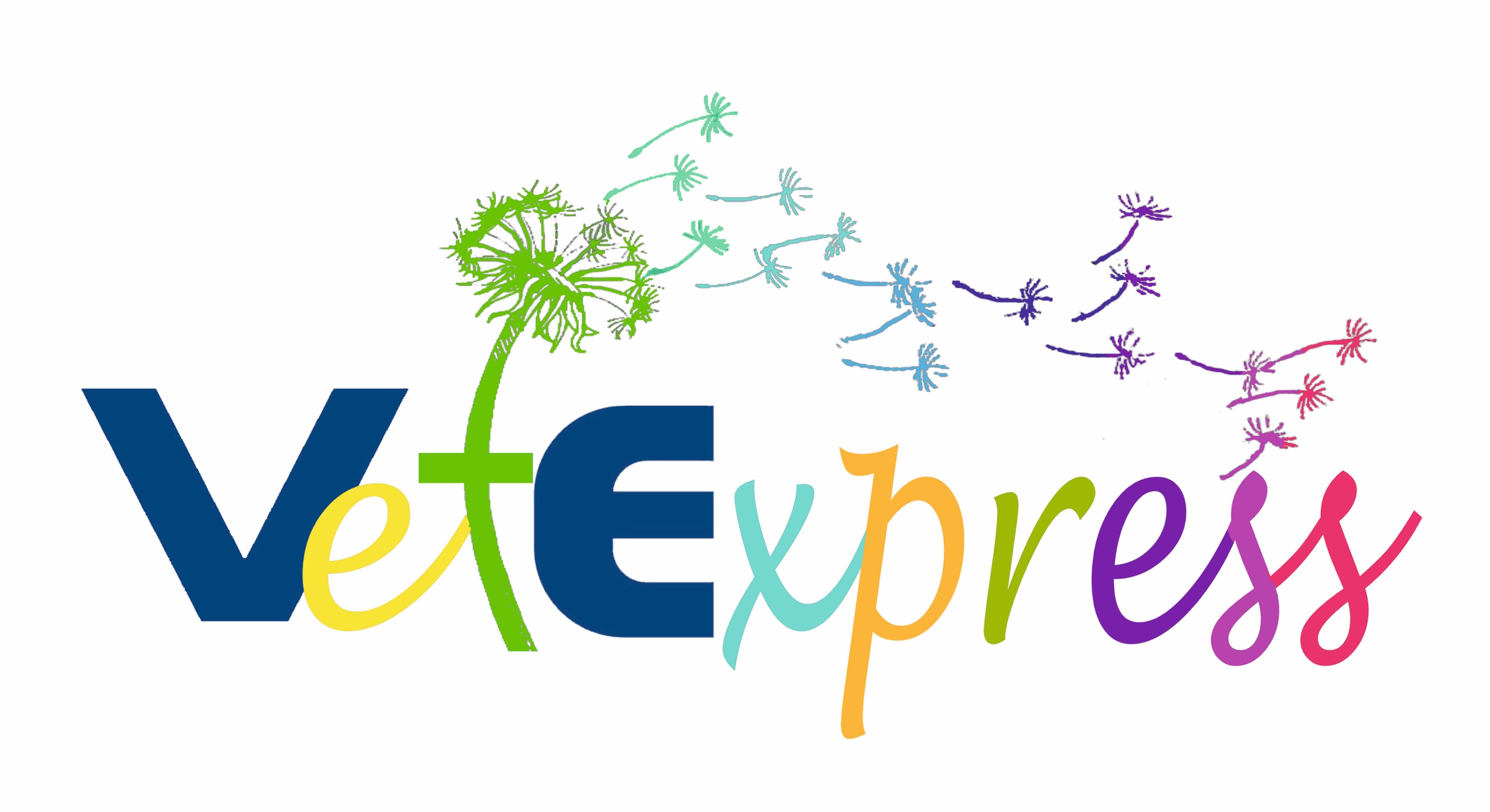 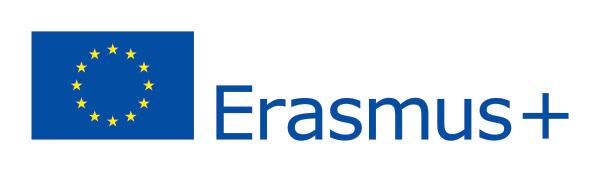 Diğer araçlar ile uyumu ECVET’in diğer sistemlerle uyumu basit ve otomatik değildir. Birlikte basit şeklide uygulanabildiği tek araç EUROPASS’tır. Örneğin; ECVET ve Avrupa Kredi Transfer Sistemi (ECTS) zayıf uyum sağlayan iki sistemdir; bunların kredi/ kredi puanlarına ve öğrenme çıktılarına yaklaşımları iki sistem arasında önemli bir yakınlaşmadır. Avrupa yeterlilikler Çerçevesi (EQF) ülkelerin resmi üyeleriyle merkezileşme sürecinin bir parçası olarak yürütülürken, ECVET  tabandan tepeye bir ortaklık girişimidir.
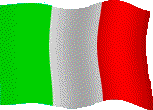 Dr.ssa Anna Lisa Trono
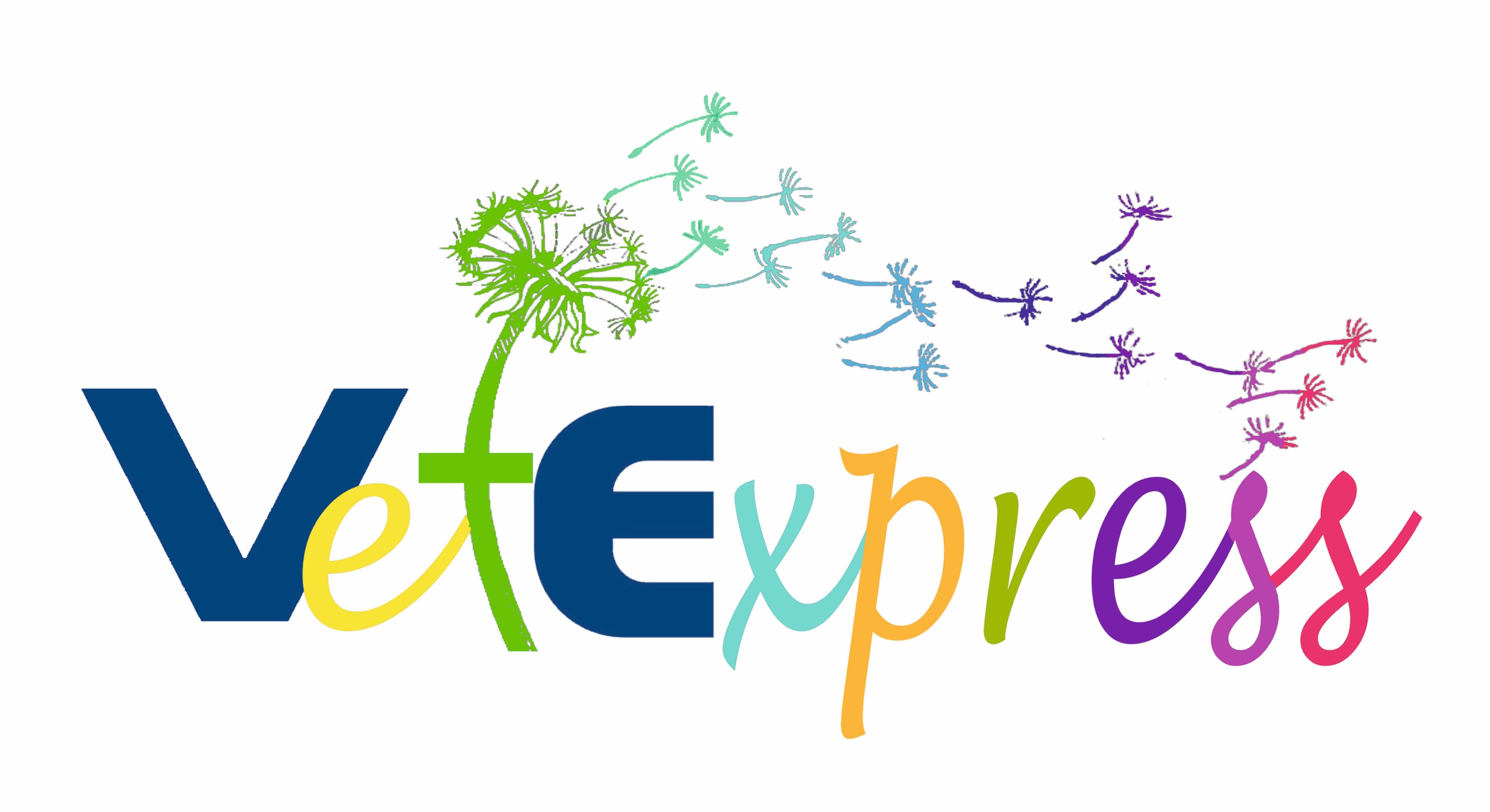 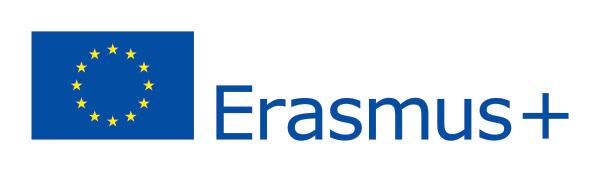 Diğer EUROPASS araçları ile uygunluk İki araç karşılıklı olarak güçlendirilmektedir: EUROPASS’a ve EUROPASS dokümanlarına açık ve anlaşılır bir şekilde bireysel sonuçlar vermek için standartlaştırılmış yollar sunulmaktadır.ECVET ile ilgili en önemli EUROPASS dokümanı, öğrenme çıktılarını kaydetmek için bir araç görevini üstlenen EUROPASS Mobility’dir.
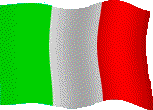 Dr.ssa Anna Lisa Trono
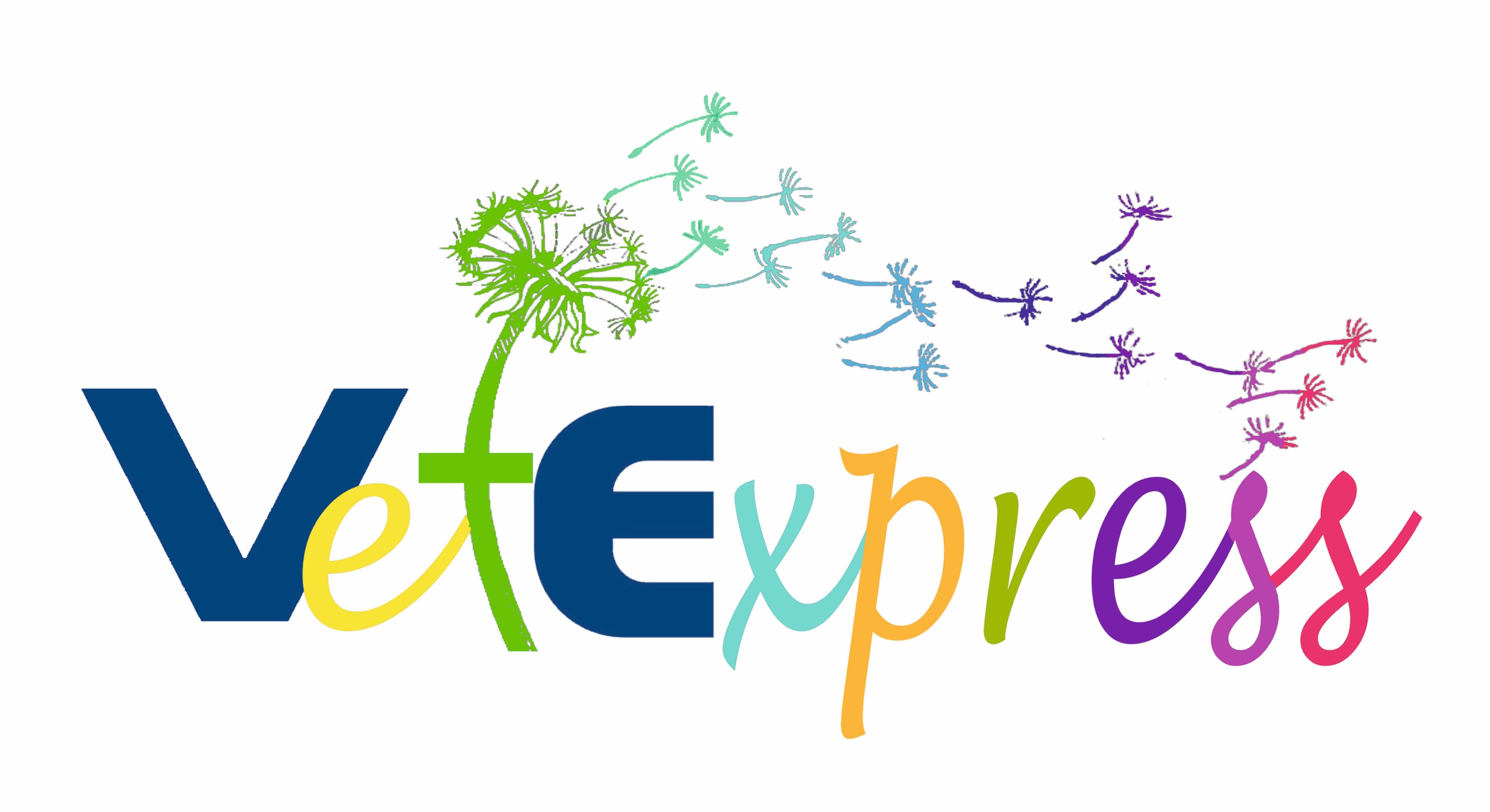 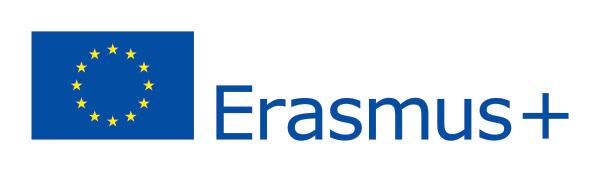 ECVETmesleki eğitimin yeniden yapılandırılması sürecinde, formal eğitim dışında kazanılan öğrenme çıktılarının daha etkin şekilde değerlendirilmesine imkan veren bir potansiyele sahiptir
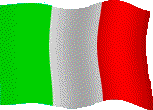 Dr.ssa Anna Lisa Trono
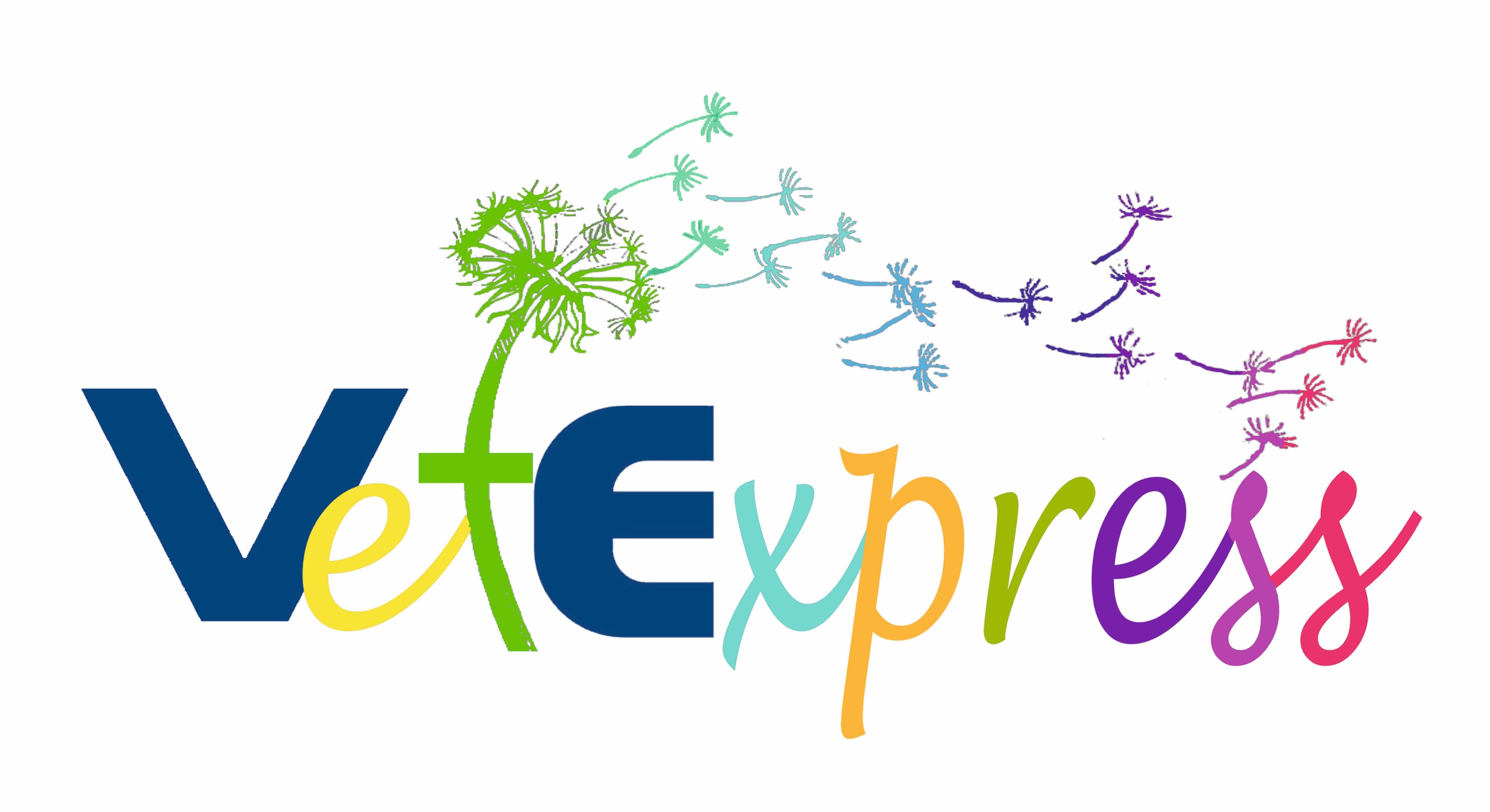 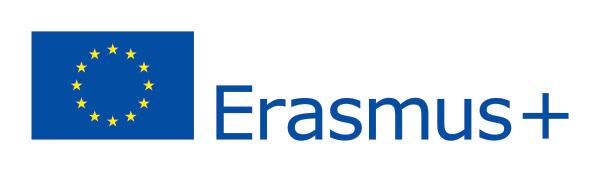 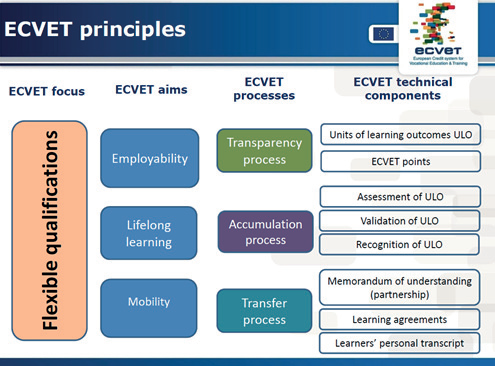 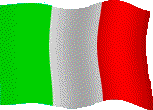 [Speaker Notes: ECVET ilkeleri 

Ecvet Odağı 
Esnek Yeterlilikler

ECVET hedefleri 
Istihdam edilebilirlik 
Hayat boyu öğrenim 
Hareketlilik 

Ecvet Süreçleri
Şeffaflık Süreci 
Birikim Süreci 
Transfer Süreci


Ecvet teknik ögeleri
Öğrenme çıktıları birimi
Ecvet puanları
Öğrenme çıktıları biriminin değerlendirmesi
Öğrenme çıktıları biriminin geçerliliği
Öğrenme çıktıları biriminin onayı 
Anlayış Memorandumu (ortaklık)
Öğrenme Sözleşmeleri 
Öğrencilerin kişisel not dökümü]
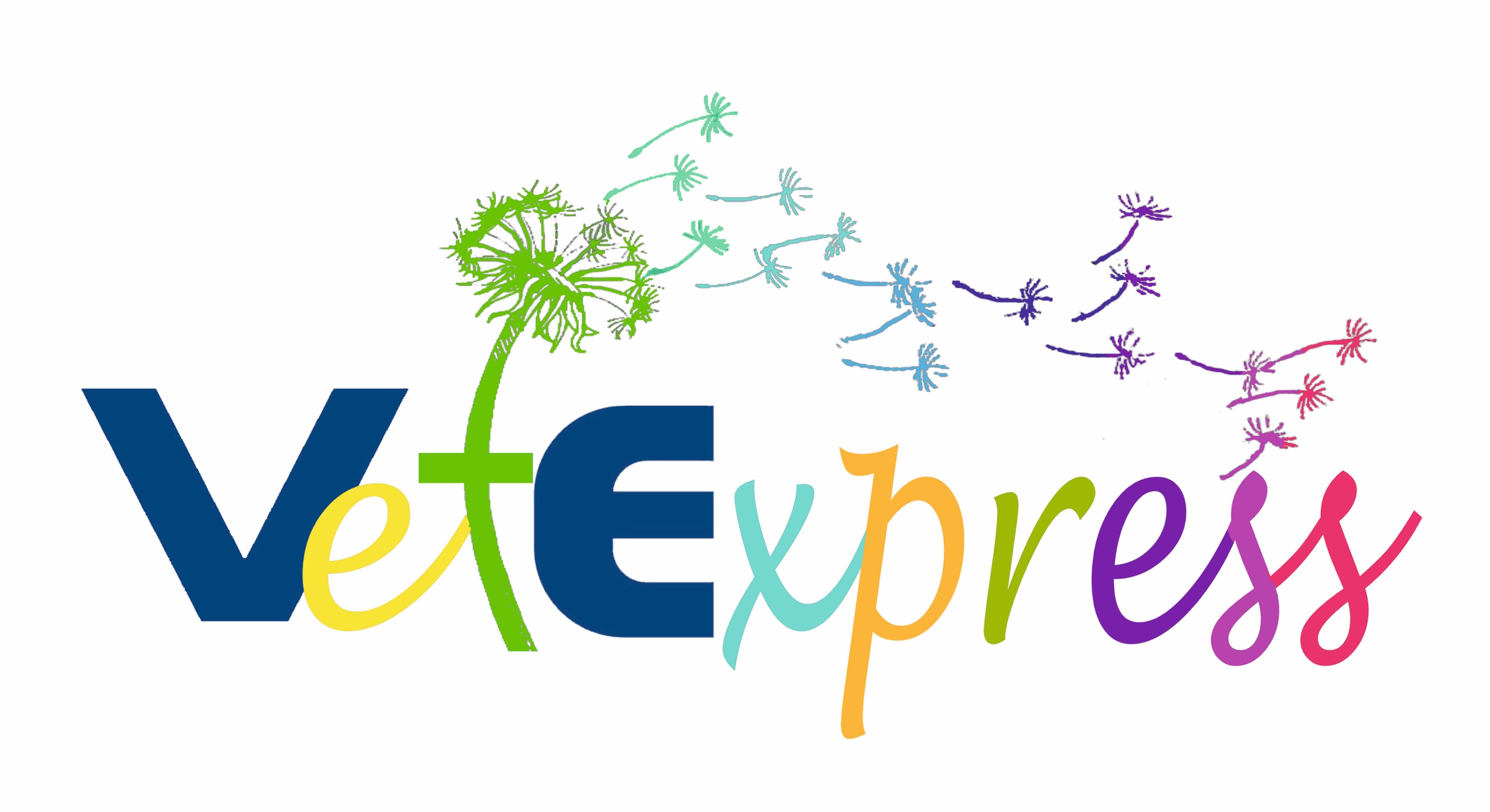 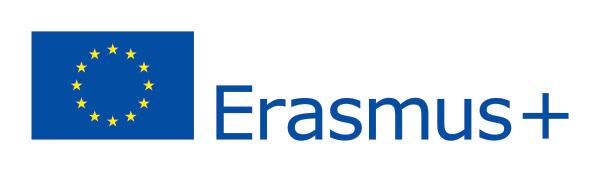 Ekonomik kriz (2008) sonucunda AB ‘den gelen talepler doğrultusunda izlenen Hayatboyu Öğrenme hakkına dair kanun ve diğer yasal yenilikler ile başlatılan (2012) bir reform süreci 2010 – 2015 yılları içerisinde yürürlüğe konmuştur.

Hayat Boyu Öğrenme Kanunu (2012)
İşgücü Piyasasına İlişkin Reformlar (2014)

Eğitim ve Öğretim Sistemleri Reformu (2015)
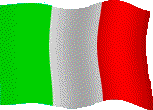 Dr.ssa Anna Lisa Trono
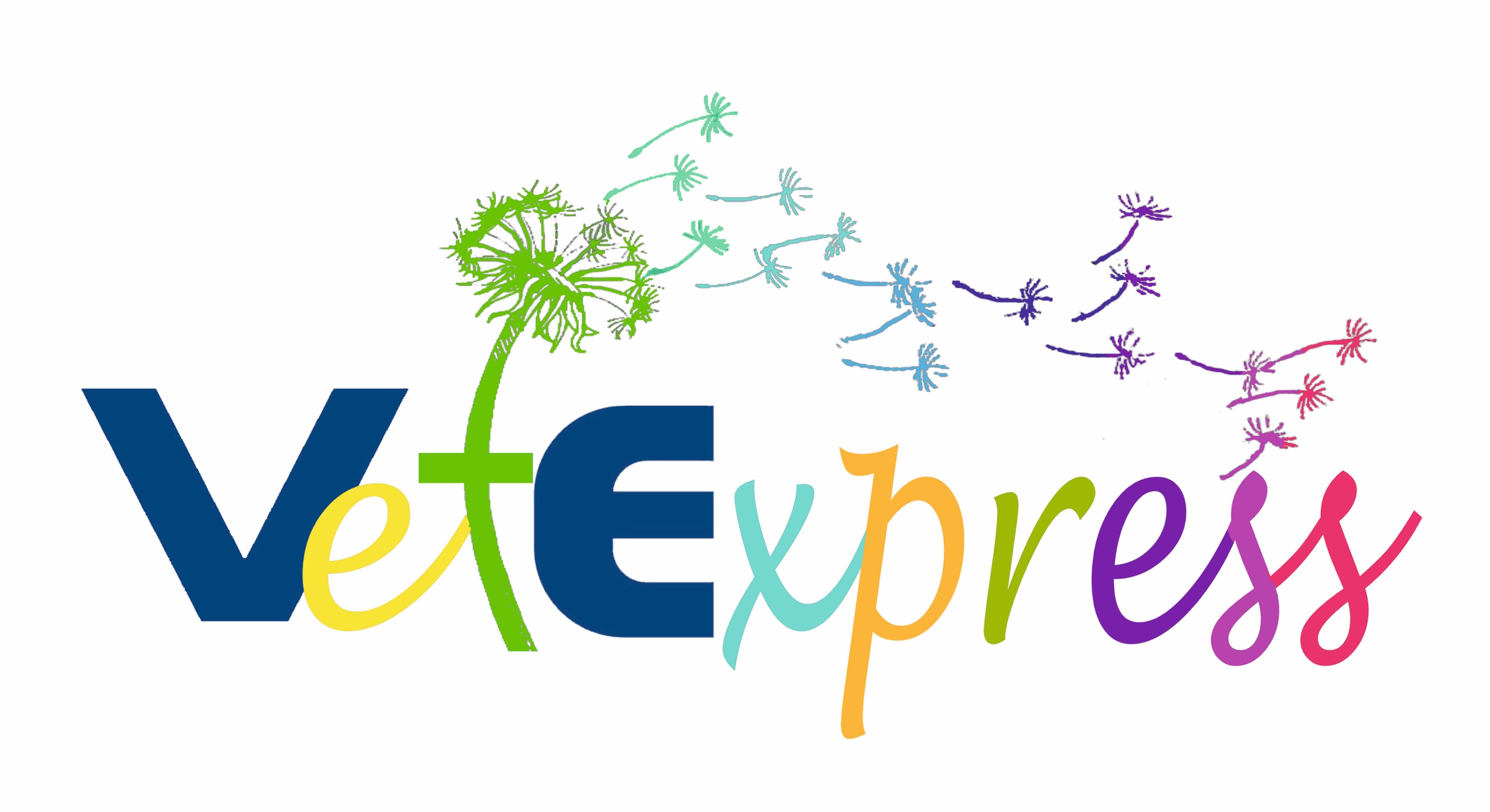 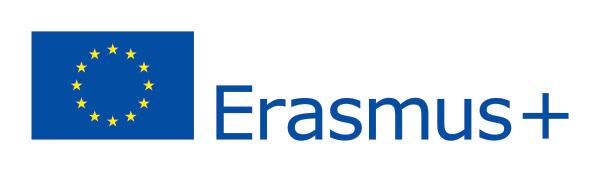 Farklı ortamlarda bireyselleşme ile kazanılan beceri ve yeterliilklerin transferi, geçerliliği, birikimi ve şeffaflığı bazında ulusal hayat boyu öğrenme stratejisinin farklı adımları dereceli olarak uygulamaya konulmuştur.
Bütün seviyelerde öğrenme sürecinde çalışma koşulları önemli bir rol oynamaktadır.
Işyerleri ve kuruluşlardaki deneyimler öğrenciye yeterliilk unvanlarını göz ardı ederek evrensel iş piyasasının gerektirdiği bireysel becerileri kazandırmak amacıyla üstlendiği görevi yerine getirebilmek için, profesyonel yeterlilikler sunar.

İş kanalıyla öğrenme
Kişisel ve sosyal boyutta görüşme
Kamu görevi sırasında yeterliliklerin geçerliliği


Okul - iş seçeneği
Teori ve uygulama bütünlüğü
İş – bazlı öğrenme
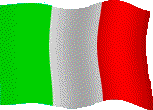 Dr.ssa Anna Lisa Trono
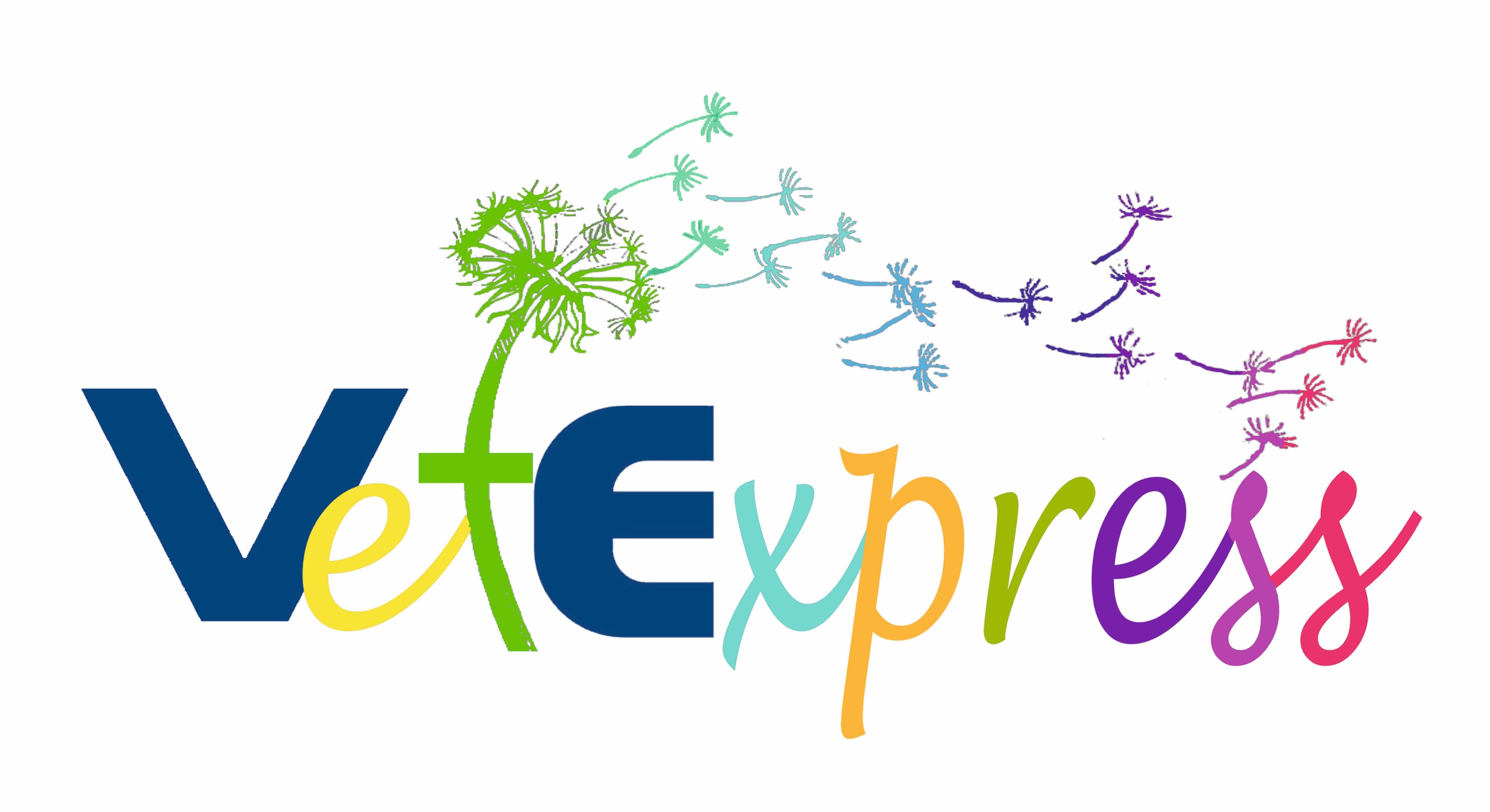 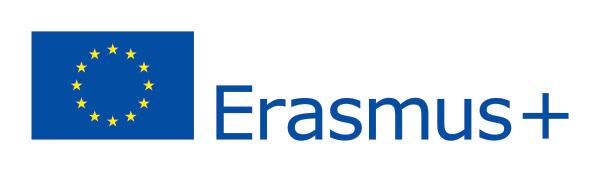 2015’te 107/2015 Sayılı Kanun ulusal seviyede Eğitim Bakanlığının yetkisi altında Eğitim ve Öğretim Sistemi dahilinde bir reform süreci başlatmıştır.  “ İyi Okul” gelecek iş piyasasında gerekecek beceri ve yeterliliklerin geliştirilmesini hedeflemektedir.

Ana yenilikler:
Öğrenci ihtiyaçlarına daha çok uyan ve gelecek iş piyasası ihtiyaçları için onlara rehberlik yapabilecek bir teklif sunmak
Dijital yenilikler ile ilgili yeterlilik vet araçların geliştirilmesi için 2015’te okullara 30 milyon Avronun tahsis edilerek okulların dijitalize edilmesi için bir plan geliştirmek
AB 2006 Tavsiye Kararlarıınn önemli konuları ile bağlantılı özel beceriler geliştirmek
İçerik ve metodolojinin geliştirilmesi
Okul-iş alternatifli uygulamaya geçiş (ikili İtalyan sistemi) şu anda eğitim vet öğretim sisteminin lise düzeyinde zorunlu
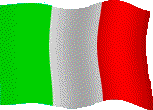 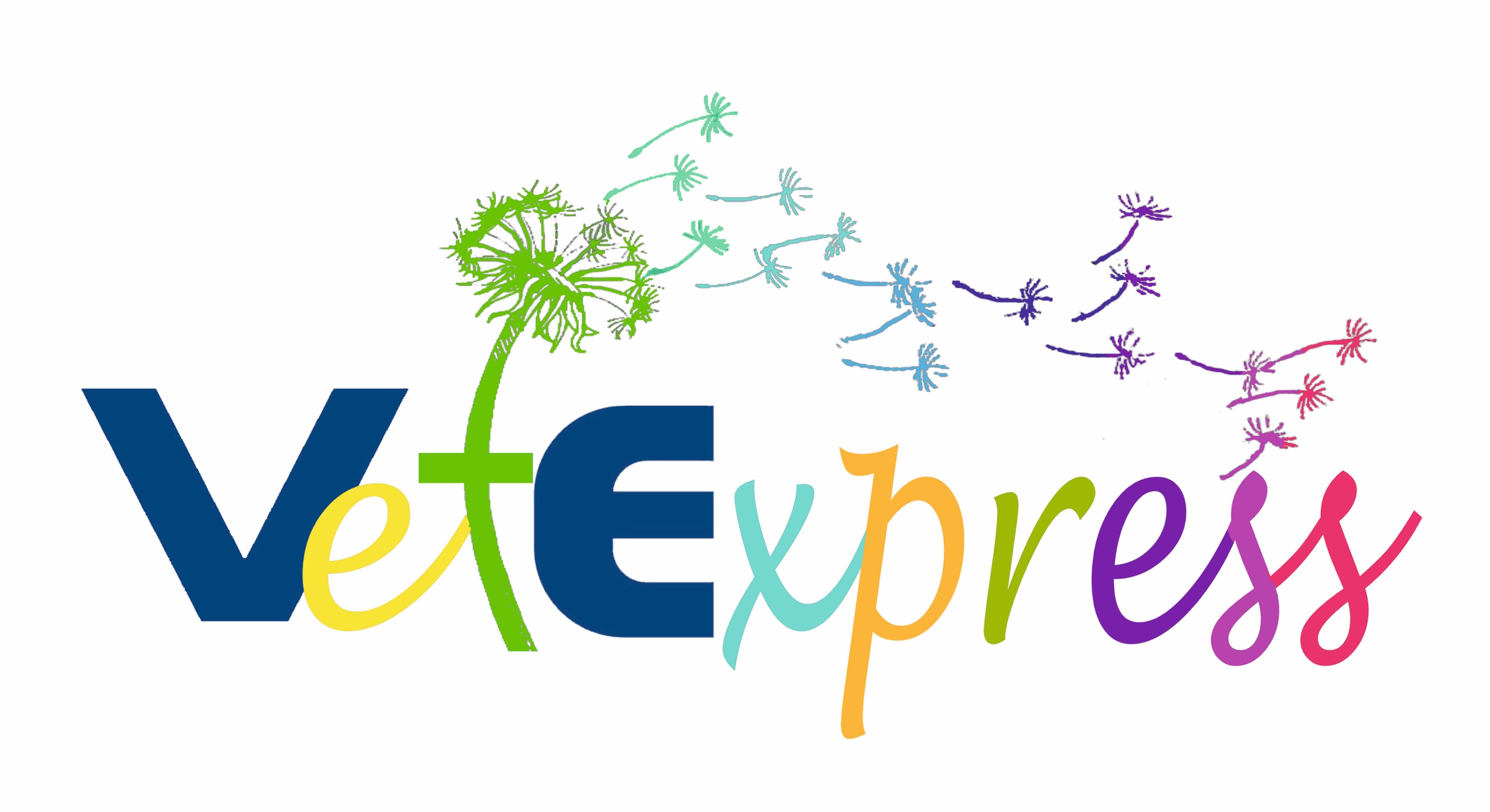 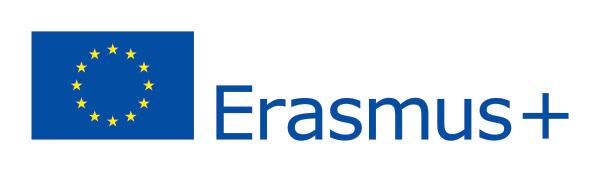 Bu uygulama ile sonuç olarak, bütün okullarda  hatta iş deneyimleri ile öğrenmeye uygun olmadığı anlaşılan diğer yollarda, iş-bazlı öğrenme uygulamaya geçmiştir.
Bu model bilgi-bazlı öğrenme ve uygulama deneyimleri arasındaki farkı aşmaktadır.
Bilgi ve deneyimin teori ve uygulama bütünleşmesi özel yetenek ve fırsatlar için fonksiyoneldir.
Iş-bazlı öğrenme deneyimleri eğitim sisteminden iş piyasasına geçişi desteklemeyi planlamaktadır.
Okul ve kuruluşların, farklı rollerine rağmen, Kişisel ve profesyonel büyümeyi sürdürebilmek için öğrenci gelişimi amacıyla karşılıklı sosyal sorumluluk ve daha fazla eğitim ile etkileşimi zorunlu kıldığı kültürel bir değişimdir.
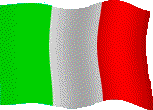 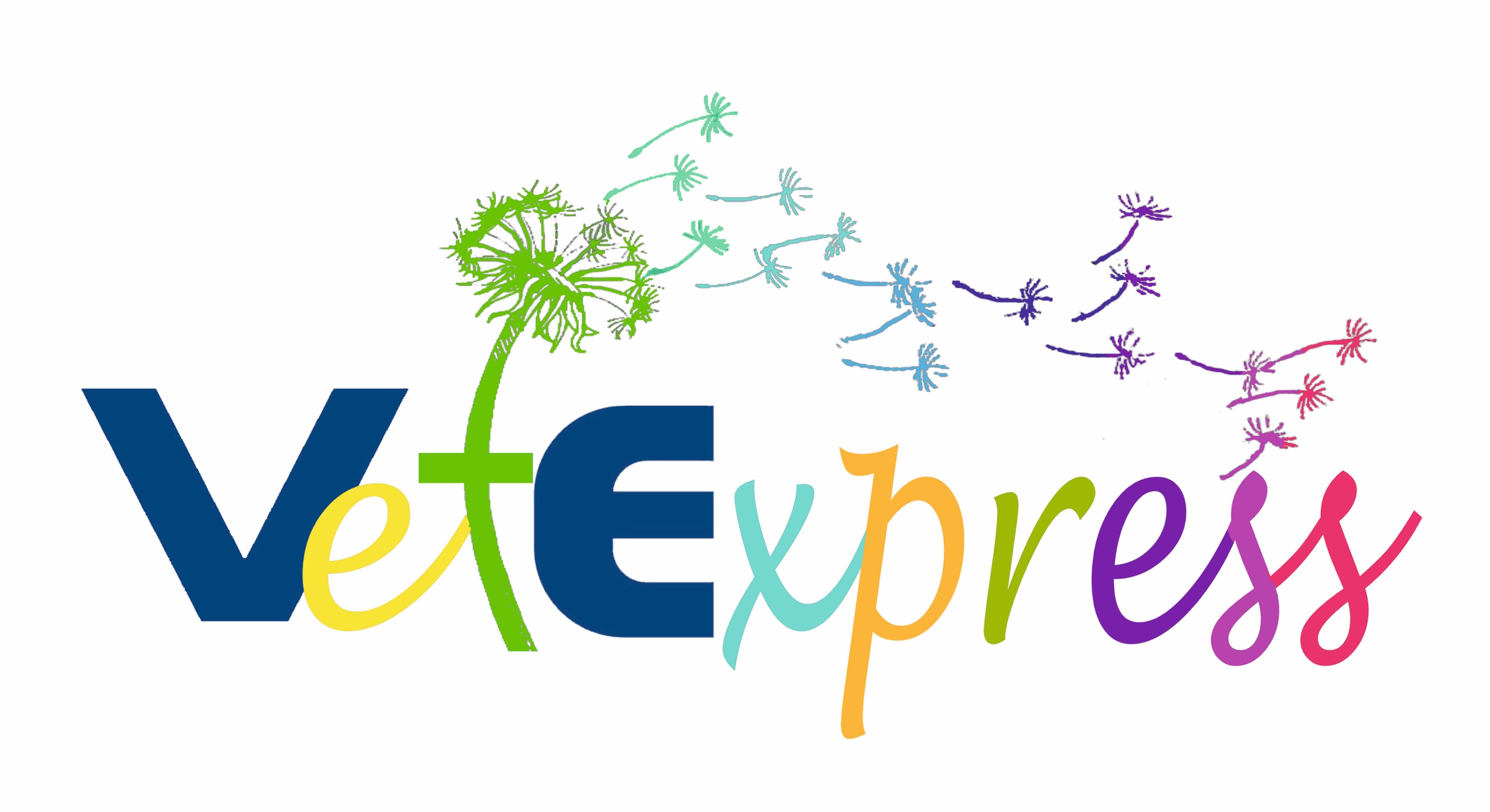 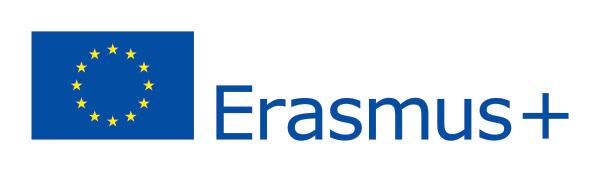 ECVET ile uyumlu ana noktalar:
Yeterlilik bölümleri öğrencinin kendi beceri ve yaratıcılıklarını toplamak için uygulama/iş çevresinde yapılmak üzere düzenlenir
Seçenekler sırasında geliştirilecek olan öğrenme çııktıları biriminin belirlenmesi
Daha fazla bireyselliğe izin veren kurum vet kuruluşlar tarafından yapılan teklifin esnekliği
Üç yıl içinde Öğrenme çıktılarının toplanmasının başarılması için yaratıcılık, yenilikçilik, risk yönetimi, proje planlama vet yönetme yeteneği gibi önemli uzmanlıkların (AB Tavsiyeleri 2006/962/EC) ve girişimcilik yeteneğinin geliştirilmesi amacıyla bir kurum dahilindeki deneyimler vasıtasıyla uzmanlıkların geliştirilmesi
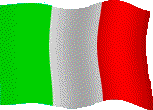 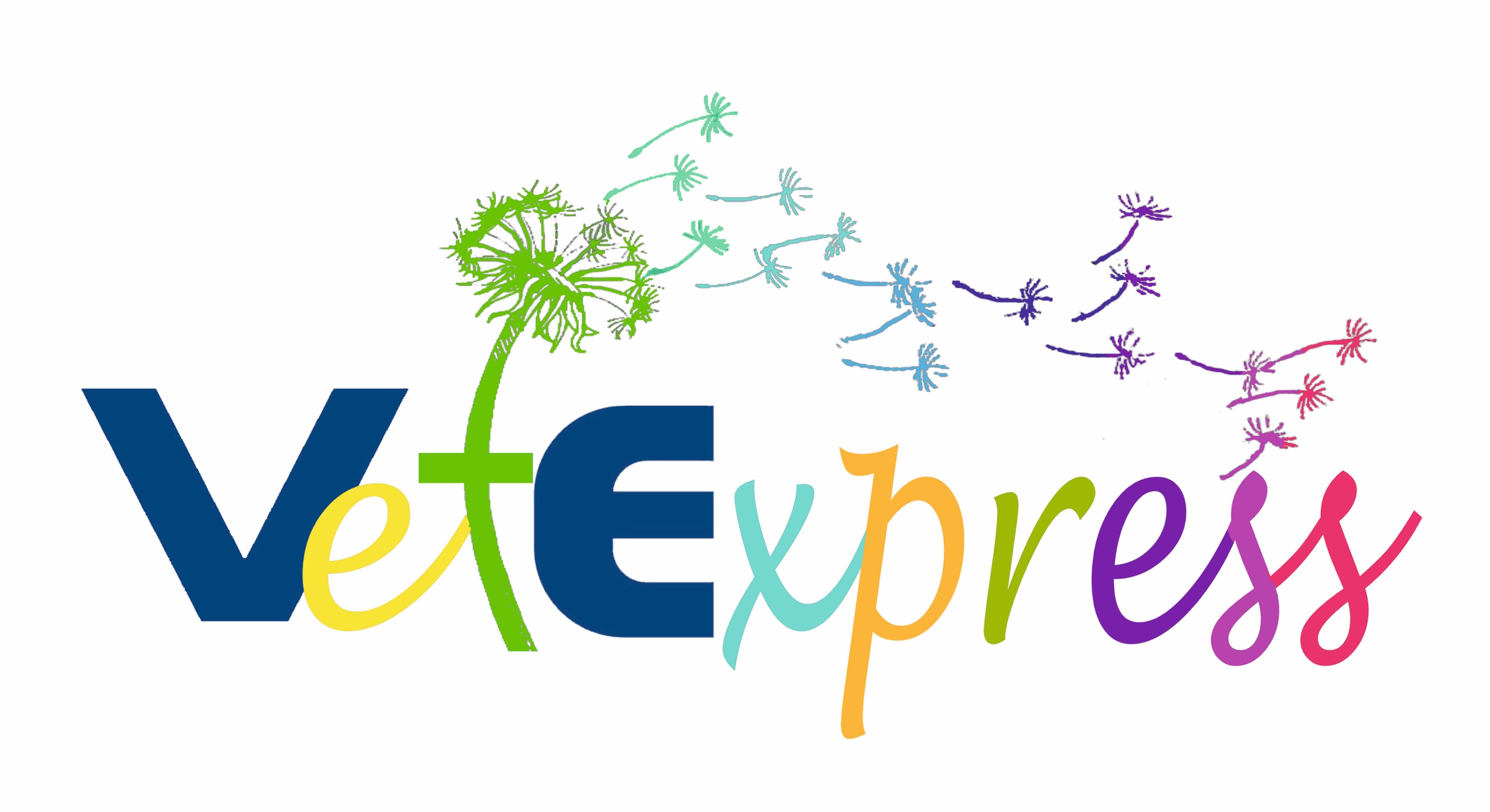 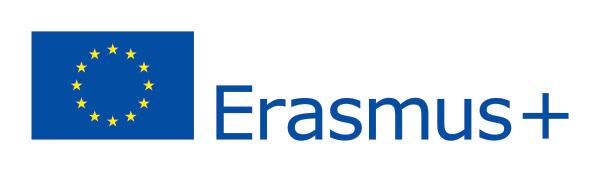 Kaynaklar:
INAPP – Italian National Agency – ECVET area
Ecvet and School work in italy – Bonacci 2017
Manuale Ecvet – Trasparenza delle qualificazioni e delle competenze – 2016
Raccomandazione Parlamento Europeo
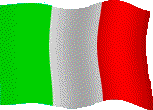 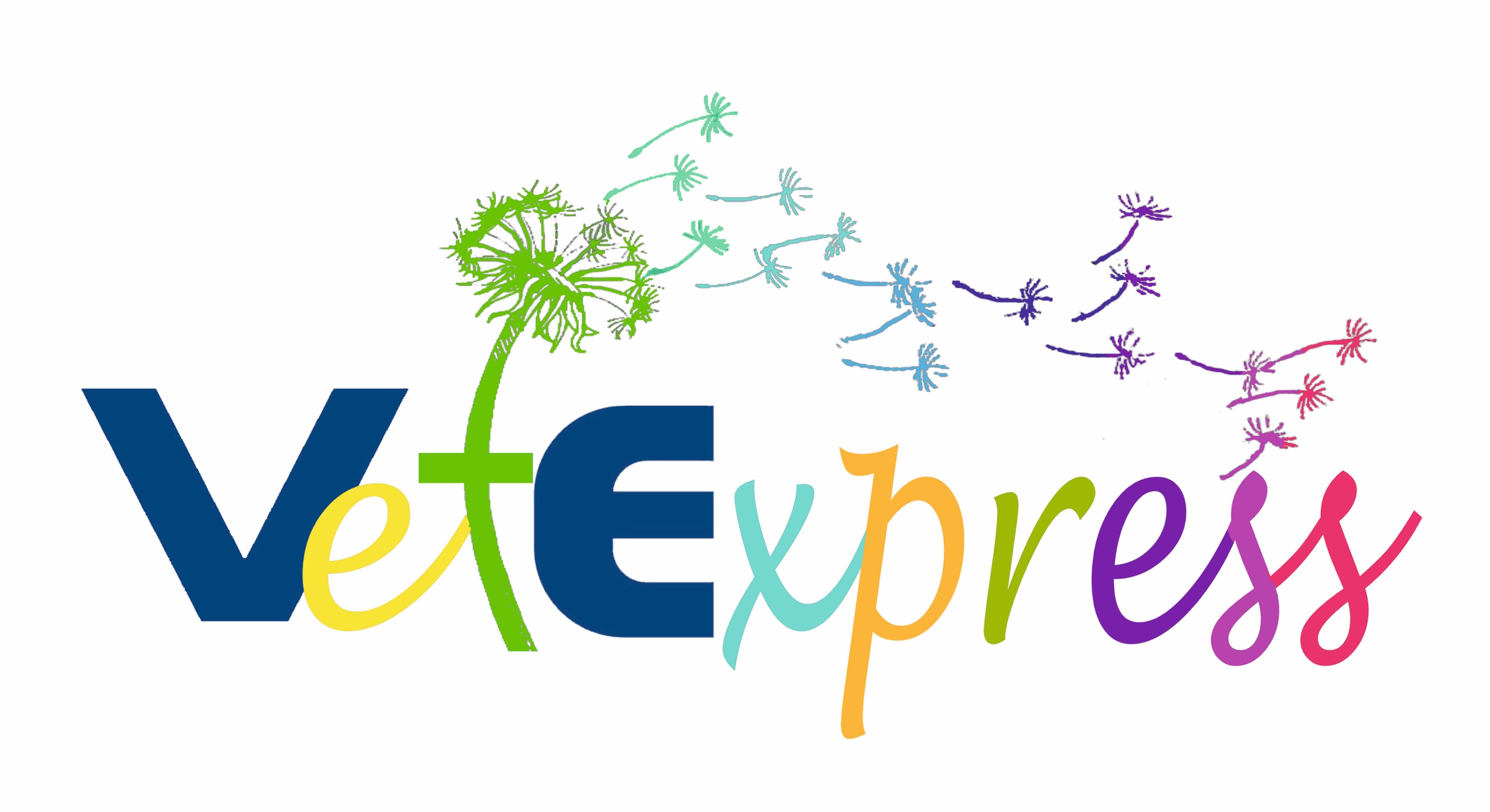 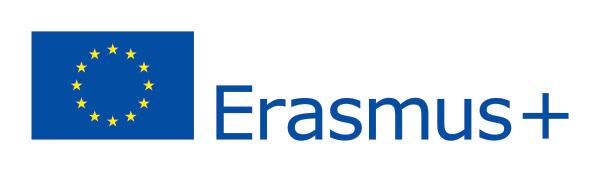 Teşekkürler
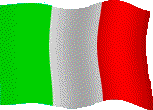